عنوان مقاله: دولت و تشکل های مردمی(با مروی بر دو تجربه تعاونی ها و صندوق های قرض الحسنه)
نویسنده: ابراهیم فیوضات ، مهدی مهدوی
منبع: مجله علوم اجتماعی دانشگاه فردوسی مشهد. دوره 3 شماره 2 
صص 104-83
چکیده:
ایجاد تشکل های غیر دولتی برای جامعه کنونی ایران یک نیاز تاریخی است. هر چه این تشکل ها در کشور جنبه های عینی به خود بگیرد جامعه بیشتر به مشارکت نیروهای مردمی و حاکمیت ان نزدیک تر شده است. وجود تشکل ها  حایلی است میان دولت و جامعه  و پر رنگ کردن ان به معنی حضور بیشتر مردم و به ویژه جوانان و زنان  در عرصه هاست در گذشته صنف های پیشه وری از طریق کاروان سراها، زاویه ها در شهرها به انتقال کالاهای اقتصادی و فرهنگی می پرداختند. این رابطه خود نشانه ای از حضور مردم داشت.
انتقال کالاهای اقتصادی و فرهنگی
یک نیاز تاریخی
چکیده
امروز که اداره امور و کشور رو به  پیچیدگی و تخصص داردف نقش فرهنگی و اجتماعی تشکل ها در قالب تعاونی ها کارکرد دارد مداخلات دولت در تشکل های دولتی موجب نحیف وض عیف شدن آنان شده است. مهم ترین معضل و مشکل تعامل دولت و تشکل های مردمی است. تعاملات تعاونی به عنوان یک فعالیت انتفاعی و صندوق های قرض الحسنه به عنوان یک فعالیت غیر انتفاعی با دولت در این جا مورد بررسی قرار گرفته اند
مداخلات دولت در تشکل های دولتی
کلید واژه ها:
تشکل های غیر دولتی، تعاونی ها، صندوق های قرض الحسنه
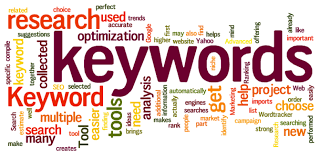 در یک طبقه بندی کلی فعالیت های اقتصادی و اجتماعی جامعه را می توان به دو گروه فعالیت های دولتی و غیر دولتی تقسیم بندی کرد. فعالیت های غیر دولتی را نیز می توان به دو گروه کلی فعالیت های انتفاعی و غیر انتفاعی طبقه بندی نمود. فعالیت های انتفاعی شامل آن گروه از فعالیت های اقتصادی و اجتماعی است که توسط بخش تعاونی و خصوصی در زمینه های کشاورزی، صنعت، معدن، ساختمان، بازرگانی و خدمات انجام می گیرد و هدف اصلی آن ها تولید کالا ها و خدمات و عرضه آن به بازار برای تامین سود سرمایه گذاران آن است
دو گروه فعالیت های دولتی و غیر دولتی
اگر چه در فعالیت های تعاونی، علاوه بر اهداف اقتصادی و تامین سود، تحقق اهداف اجتماعی و به عبارت روشن تر تامین اعضاء تعاونی ها و جلب مشارکت و رضایت اعضا نیز از اهداف مهم فعالیت های تعاونی و عامل تمیز ان ها از واحد های خصوصی به شمار می آید، با این حال فعالیت های خصوصی و تعاونی را می توان در گروه کلی فعالیت های انتفاعی غیر دولتی قرار داد.
تامین اعضاء تعاونی ها و جلب مشارکت و رضایت اعضا
اما فعالیت های غیر دولتی و غیر انتفاعی شامل آن گروه از فعالیت هاست که بدون داشتن انگیزه کسب سود، به تولید کالا و خدمات (به طور عمده به تولید خدمات) پرداخته و حاصل آن را در خدمت خانوارها، مردم کم درامد و آسیب پذیر و نیازمند قرار می دهد. از جمله فعالیت های غیر دولتی غیر انتفاعی می توان به انواع انجمن های خیریه، صندوق های قرض الحسنه، واحد های اوقاف و سایر نهادهای مردمی با اهداف بالا اشاره کرد(عسکری و مهاجرتی، 1381، 76-77)
فعالیت های غیر دولتی و غیر انتفاعی
گردهمایی یک گروه یا چند فرد برای هدفی خاص، یک تشکل را پایه ریزی می کند. یک تشکل می تواند صنفی یا سیاسی باشد. صنفی برای حفظ و دفاع از منافع اقتصادی و اجتماعی یا دریافت امیتازاتی از آن نوع: نظیر ایجاد یک سندیکا یا تشکیل صنف (مثل صنف نانوایان)
تشکل می تواند سیاسی باشد، نظیر حزب سیاسی که دارای هدف اساس نامه و مقررات خاصبرای اعضا است. حزب سیاسی دارای ایدئولوژی و برنامه مشخص  برای اداره کشور در کوتاه و بلند مدت است. حزبی که دارای برنامه اقتصادی، سیاسی، اجتماعی و فرهنگی نباشد نمی تواند حزب اطلاق شود و یک محفل دوستانه به شمار می آید.
حفظ و دفاع از منافع اقتصادی و اجتماعی
پس منظور از تشکل ها، تشکل های مدنی است که به وسیله مشارکت مردم به وجود می ایند، رشد می کنند و تغییر یا تحول می پذیرند. مشارکت مردمی داوطلبانه بوده و از روی عشق و علاقه صورت می گیرد و نه اجبار
تشکل های مردمی: تشکل ها در ایران به چند دسته تقسیم می شوند:
1- تشکل های سیاسی: حزب عدالت، حزب کارگزاران، حزب همبستگی، حزب اسلامی کار، تشکیلات خانه کارگر، مجمع روحانیون مبارز، جبهه مشارکت، جمعیت موتلفه اسلامی، سازمان مجاهدین انقلاب اسلامی، جامعه مهندسی اسلامی.
2- اتحادیه های صنفی تخصصی (ماده 2) با هماهنگی شورای عالی نظارت و صدور پروانه به وسیله وزارت کشور انجام می گیرد. هر نوع اتحادیه ای نیز زیر این عنوان قرار می گیرد. 
3- انجمن های تخصصی و به ویژه علمی بر اساس مجوز وزارت علوم و فناوری، وزارت بهداشت و درمان و وزارت ارشد موردبررسی و هماهنگی قرار می گیرند. انجمن مهندسی فضای سبز و یا انجمن روان شناسان، جامعه شناسانف استادان و دندانپزشکان در همین عرصه فعالیت دارند. 
4- انجمن اقلیت های مذهبی بر محرو مذهب های رسمی نظیر یهودی، مسیحیت و زردشتی امکان فعالیت دارند. 
5- انجمن های خیریه: تشکل های غیر انتفاعی زیر پوشش قانون تجارت (ماده 584 و 585 به عنوان شرکت) انجمن حمایت از بیماران کلیوی، صندوق قرض الحسنه، انجمن حمایت از فضای سبز و تشکل های زیست محیطی، انجمن های ادبی و هنری، جمعیت های شهرستانی های مقیم مرکز که همگی زیر عنوان حمایتی قرار می گیرند.
جمعیت شهرستانی های مقیم مرکز نهادهایی هستند که در چارچوب انجمن ها و سازمان های حمایتی مورد بررسی قرار می گیرند. افراد شهرستانی مقیم مرکز می توانند تشکلی را بر اساس قانون شرکت ها به وجود آورند. علاوه بر این، تشکل های مذکور می توانند  هیات مدیره ای را هر دو سال یک بار از میان خود انتخاب کنند.
انجمن ها و سازمان های حمایتی
معمولا اعضای این جمعیت ها دارای علایق صنفی نیستند و تنها از نظر تولد در یک شهر وجه اشتراک دارند. هدف از گرد آمدن این جلسات و سخنرانی های فرهنگی، تلاش در جهت عمران شهر مبدا و دید و بازدید های دوستانه که کمک به هشمهریان و نوعی همبستگی را می رساند. این تشکل می باید هزینه های خود را از طریق گردآوری حق عضویت ها و کمک های مردمی  تامین نمایند.
کمک به همشهریان و نوعی همبستگی
برخی از تشکل ها با تصویب قانون به وجود امده و تشکلی عمومی هستند و از پشتوانه تاریخی بیشتری برخوردارند نظیر کانون وکلا ، سازمان نظام پزشکی، سازمان نظام مهندسی، انجمن حساب رسان خبره و کانون سردفتران  که به برخی از آن ها اشاره می وشد. 
6- تشکل کانون وکلا: انتخابات کانون از خردادماه سال 1359  برای برخی از شیوه اصلاحی به تعویق افتاد در تاریخ 1370/7/16 قانون اصلاحی به تصویب رسید و در دی ماه 1376 اجازه انتخابات به کانون  داده شد.
کانون وکلا یکی از تشکل های منطقی و قانونی به شمار می آید. به عنوان مثال ماده یک آن می نویسد که کانون وکلای دادگستری مستقل و دارای شخصیت حقوقی است که در مقر هر دادگاه استان تشکیل می شود. بدیهی است در ان استان می بایست حداقل 60 وکیل دادگستری به وکالت اشتغال داشته باشند.
تشکل های منطقی و قانونی
کانون وکلا برای انتخابات هیات مدیره هر دو سال یک بار در مجمع عمومی جمع می شوند. در صورتی که ووکیل مورد تعرض قرار گیرد. کانون وکلا از وکیل مذکور دفاع می نماید. کانون وکلا یک تشکل عمومی و مردمی است و وظایف ان عبارتند از: 
الف- دادن پروانه وکالت به داوطلبان واجد شرایط قانونی. 
ب) نظارت بر امور وکلای دادگستری و نظارت بر اعمال آن ها و کارگشایان
ج- بررسی و تعقیب موارد تخلف و داوری وکلای دادگستری تا لغو پروانه وکالت
د) تعقیب و تخلفات انتظامی وکلا و کارگشایان دادگستری ب وسله دادسارها و دادگاه های انتظامی وکلا
ه) فراهم اوردن وسایل پیشرفت علمی و عملی وکلا
در مجموع وکلا ترجیح می دهند با استقلال بیشتر کانون را اداره نمایند.
7- سازمان نظام پزشکی: بر اساس این سازمان شماره ای به پزشک داده می شود که هویت او را مشخص می کند، اگر پزشک مورد شکایت مریضی واقع شود، مراجه رسیدگی به ان شکایت سازمان نظام پزشکی است. وظیاف این سازمان به قرار زیر است: 
الف- رسیدگی به امور پزشکی و پیراپزشکی (دندان پزشکی، داروسازی و مامایی ...)
ب) صدور اجازه مطب و کار
ج) تعیین تعرفه ها (گرفتن وجه) با کمک وزارت بهداشت و درمان
د) چگونگی ایجاد قرارداد با سازمان ها یا شرکت های بیمه
ه) صدور کارت نظام پزشکی
و) ایجاد مجله پزشکی، دریافت آخرین خبر پزشکی و ادبیات مربوط به ان برای بالا بردن سطح علمی و اگاهی گروه پزشکی
ن) تلاش در جهت ایجاد رفاه و بهتر کردن وضعیت اجتماعی- اقتصادی پزشکان و موقعیت شغلی آنان و برقراری قداست حرفه پزشکی
ی) رسیدگی به شکایات مردم نسبت به امور پزشکی که مورد درمان قرار گرفته و احقاق حق پزشکان و مردم هر دو
تشکل های مردمی در جامعه های سنتی و مدرن متفاوت عمل می کنند: در جامعه های سنتی گردهمایی ها و ایجاد صنف ها با کمک و مساعدت اقوام و خویشان انجام می شود. تقسیم کار جنبه خانوادگی دارد. کارگاه ها محل انجام کار، به وسیله آشنایان راه اندازی می شوند.شرکت ها محدود و دید و بازدید ها بیشتر جنبه خانوادگی دارد و انتقال تجارب و میراث فرهنگی در دایره خانوادگی مورد بررسی و تفسیر قرار می گیرد.
انتقال تجارب و میراث فرهنگی در دایره خانوادگی
جامعه های سنتی و مدرن
طرح پزشکی و گذرانیدن زمان معینی خارج از مرکز و در نقاط محروم به اداره طرح مربوط است. 
برای احقاق حق پزشکان و شکایات مردم و تامین حقوق بیمارانی که از لحاظ حرفه پزشکی درمان مناسبی برایشان انجام نشده و به منظور ایجاد زمینه در مسائل مذکور سازمان نظام پزشکی دارای هیات های بدوی نظام پزشکی در شهرستان ها هستند که بیمار شاکی می تواند به ان هیات های بدوی مراجعه کند. هیات پس از رسیدگی کامل مورد به صدور رای می پردازد.
احقاق حق پزشکان و شکایات مردم و تامین حقوق بیمارانی
چنانچه شاکی و یا پزشک مربوط اعتراض نسبت به رای صادره داشته باشند، ظرف معینی می تواند اعتراض خود را کتبا اعلام دارند که این اعتراض باید در شورای عالی انتظامی سازمان نظام پزشکی مستقر در مرکز مورد بررسی مجدد قرار گیرد و پس از تحقیقات کامل در این شورها منجر به صدور رای قطعی و لازم الاجرا میشود.
در جامعه مدرن تشکل ها و به صنف ها متفاوت عمل می کنند. در این جامعه هاف حرفه و شغل محدد بوده و همراه با تقسیم کار شکل گسترده تری پیدا می کند. با پیشرفت تکنولوژی هر روز مشاغل کهنه، جای خود را به حرفه های جدید می دهند و جامعه در تخصص پیشرفت بیشتری می کند. 
افراد مجبورند با هم حرفه  ای خود، روزانه تماس برقرار کنند. در نتیجه دوستان صمیمی آنان در میان صاحبان حرفه بیشتر جست و جو می شوند. ازدواج ها نیز از همین طریق بیشتر انجام می گیرند. در این میان نقش تعیین کنندگی خویشان  و فامیل به حرفه ها داده شده است. هر چه کشوری با روند صنعتی شدن و شهری شدن رو به توسعه می گذارد و تقسیم کار بیشتر در ان جا رشد پیدا می کند، تشکل ها نیز بر اساس حرفه ها رو به رشد می گذارند و از نظر کمی و کیفی متحول می شوند.
هر چه این توسعه یافتگی رشد نماید، نقش دولت به عنوان یک اهرم فشار و یا به قول ماکس وبر، «اعمال انحصاری زور» مهم تر می شود. افراد و تشکل ها مشکلات خود را در جریان بحث و گفت و گو حل می کنند و لزوم به کارگیری ابزار خشونت کمتر احساس می شود. یادآوری نکته ضوری است که نقش دولت در جامعه مدرن بیشتر جنبه ارشادی دارد تا نظارت کامل در این گونه ئجوامع تشکل ها از نظر کمی بر تعداد آن ها افزوده می شود و عضویت فرد در چند تشکل بر اساس قانون مشخص می شود.
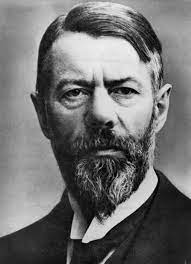 تشکل ها و جامعه مدنی
هر چه تشکل ها در جامعه ای بیشتر شود، آگاهی و دانش و تجربه مردم افزایش پیدا می کند. اگر در زمانی  جامعه ای که متوسط درامد سرانه آن بالاتر بود، جامعه ای پیشرفته به حساب می آمد، در آنجا کشورهای نفتی از این جهت سرآمد بودند و این نظریه اعتبار علمی خود را از دست می داد. اکنون با قوت می توان گفت، آن کشور که دارای تشکل های مردمی بیشتر است، می تواند در صف صاحب امتیازان آگاهی جمعی بیشتری قرار گیرد. در میان کشورهای جهان سوئد، با داشتن جمعیتی حدود نه میلیون نفر با دویست هزار تشکل مردیم مورد توجه است و می تواند به عنوان نمونه ای از تمدن مدنی قلمداد شود.
بنا به نشوته سالاس در سوئد در مقابل هر صد هزار نفر، 2300 تشکل مدنی وجود دارد. بنا به نوشته او در برزیل، دویست هزار تشکل مدنی ایجاد شده که حدود 45 هزار تای ان در سائوپولو متمرکز است. در مصر نیز حدود 20 هزار تشکل مدنی به وجود امده است. 
در کشوری نظیر سوئد این تمرکز و تجمع تشکل ها در هم تنیده است. هر فردی  ممکن است در یک یا چند تشکل مردمی عضو باشد، قوانین حاکم بر تشکل ها راه عضویت در چند تشکل را معین می نماید
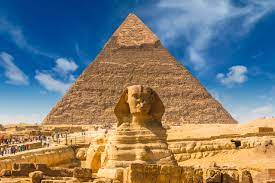 برخی تصور می کنند ک تشکل مدنی ویژه جامعه پیش رفته صنعتی است و کشور های در حال گذار از این امور به دورند. این استدلال شاید درست باشد و در مجموع بخشی از یک واقعیت را بیان نماید، زیرا در پس این استدلال رابطه تشکل مردمی و دموکراسی است که محققانی  نظیر مایکل ولتر را وا می دارد که بگویند در کشورهایی که نظام سیاسی و اقتصادی آزادی ندارند بحث از جامعه مردمی کردن دور از واقعیت است. چنین کشورهایی ساخت های تفاوتی در یک زمان وجود دارد و حاکم است و چون این ساخت ها متعلق به وران های متفاوتی است، جمع آن ها در یک جا حالست شکنندگی را به رژیم سیاسی- اجتماعی می دهد و در نتیجه بخش دیوانی یا اداری آن تقویت می گردد و از واقعیت فاصله می گیرد.
رابطه تشکل مردمی و دموکراسی
اما این تعمیم در همه جا درست به نظر نمی رسد به طور مثال، این استدلال درباره کشوری نظیر هندوستان به نظر منطقی نمی آید. هندوستان کشوری است با مذاهب، اقوام، طایفه ها و اقلیت های متفاوت و در عین حال دراای یک رشته تشکل های مردمی که می تواند الگویی را برای کشورهای در حال گذار عرضه کند. پذیرش تنوع و انواع مذاهب غیر هندی نظیر بودایی، اسلام، مسیحیت و یهودی جزء سنت هندی به شمار می آید.
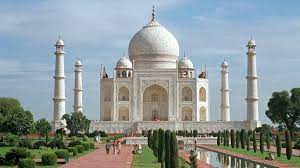 پذیرش تنوع و انواع مذاهب غیر هندی
تاج محل در هند
تشکل های مدنی، می توانند طرز جدیدی در تفکر و نگرشی تازه و فرهنگی به جهان که امری درون زاست باشد. این امر که از پویایی درونی جامعه است با آگاهی از پیشرفت علوم و ماهیت فرهنگ های دیگر حاصل شده و رکود درونی جامعه را به یک تحرک وا می دارد و فعالیت را در جامعه جان می بخشد.
تفکر و نگرشی تازه و فرهنگی
پویایی درونی جامعه
لاک متفکر برجسته انگلیسی که بیش از هر کس از جامعه مدنی سخن گفته است باور دارد که در چنین جامعه ای انسان احساس امنیت  می کند. در این جامعه قوه مقننه ایجاد شده که در پناه آن تمامی افراد بدون کوچک ترین استثناء تابع قوانین می شوند که خود به وسیله پارلمان بنا نهاده اند. به نظر لاک، انسان ها با تشریفات و مقررات دولتی شهروند نمی شون وی با تعهد، توافق و عشق و رغبت است که به مرتبه شهروندی نایل می آیند. علاوه بر این، جامعه مدنی می تواند به معنی حاکم شدن قوانین رسمی و گروه های غیر رسمی باشد. یعنی از این طریق گروه های غیر رسمی صاحب هویت شده اند.
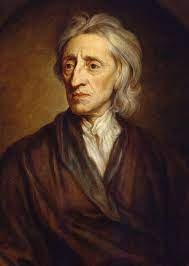 لاک
تشریفات و مقررات دولتی
جامعه مدنی، جامعه ای است متشکل از گروه های داوطلب، مستقل، خودگردان که با هدف پیشبرد منافع و سلیقه های معینی به عضویت یک تشکل درامده اند. 
نورتون می گوید: جامعه مدنی جایی است که اختلاطی از انجمن ها، باشگاه ها، سندیکا ها، اصناف، فدراسیون ها، احزاب و گروه ها گرد هم می آیند تا مسائل را بین دولت و شهروندان حل نمایند. او اظهار می دارند، جامعه مدنی به طور طبیعی سر سازگاری با دیکتاتوری و اشکال حکومت خود کامه ندارد. فصل مشترک میان حکومت و جامعه مدنی اغلب به جای تضاد به وسیله همکاری و تفاهم تعریف می شود. علاوه بر این رابطه نهاد مدنی با دموکراسی، مشارکت مردمی در امور را تبیین می نماید.
مشارکت در کار و قبول مسئولیت در قبال تصمیم گیری و یا انتقاد پذیری در قبال مسئولیت از ابزارهای جدید دنیای ترقی خواه  و جامعه مدنی است. در این جامعه ها دولت به جای سروری و حکم رانی قدرتمندانی  و پادشاهان به خدمت مردم در می آیند و بدون زیا و تزویر به انجام وظیفه قانونی خود می پردازند. در چنین شرایطی ضوابط جایگزین روابط شده و رابطه (پارتی بازی) کار برای فرد یا گروهی خاص کردن نامشروع  جلوه می کند. بنابراین مرید سالاری و مرید پروری، جایش را به شایسته سالاری و انتخاب با خرد و تعقل می دهد. در کشورهای در حال گذار به علت ضعف جنبش های دموکراتیک، تشکل های مردمی نیز از یک ضعف ساختاری رنج می برند.
تشکل های تعاونی
تشکل های مردمی در کشورهای در حال گذار که در اینجا بیشتر بدان می پردازیم تعاونی ها هستند. تعاونی ها ابتدا در کشورهای صنعتی به ویژه انگلستان پس از تحول اساسی در تکنیک و تکنولوژی به وجود آمد. ضرورت ایجاد این تشکل ها به علت ایجاد انقلاب صنعتی بود که اختلاف بزرگی را در عرصه کار میان نیروی کار و سرمایه به وجود آورد. این اختلاف به شکل تضادها میان ثروت و فقر در جامعه بروز کرد و به صف آرایی گروه ها و طبقات اجتماعی انجامید.
تحول اساسی در تکنیک و تکنولوژی
ادامه ان روند باعث شد که تحولات تکنولوژیک صرفا در اختیار گروه صاحبان سرمایه درآید، و نیروی کار در شرایط سخت و نفس گیر به حیات خویش ادامه دهد و امید کمتری به آینده داشته باشد. پیدایش تشکل های مذهبی، خیریه و بعد ها تعاونی امیدواری هایی را در جامعه صنعتی به وجود آورد.
تعاونی راچدیل در انگلستان در سال 1842 میلادی، باعث امیدواری و گسترش تعاونی های مردمی و کعبه آمال و آرزوهای انسان دوستان جهان شد. این تعاونی به علت این کوشید از درگیری های مرامی، مسلکی و سیاسی به دور باشد توانست همدردی مه تشکل ها را به خود جلب نماید. به علاوه تعاونی کوشید تا در قبال سهم های متفاوت افراد، حق یک رای را برای هر فرد قایل شود ولو این که فرد مذکور بیشترین سهم را داشته باشد. این سیاست باعث شد که تفاوت اساسی میان تعاونی که در پی مساعدت به اعضا و بخش خصوصی که به دنبال حداکثری سود بود نمایان شود.
مساعدت به اعضا و بخش خصوصی
تعاونی، برخلاف تعاون، قدمت و سابقه زیادی در جهان ندارد با این که شکل سنتی و اولیه آن در جوامع روستایی و کشاورزی وجود داشته، شکل مدون و کامل شده آن از 161 سال پیش در اروپا و 70 سال پیش در ایران پدیدار شده است. 
اولین شرکت تعاونی در جهان، به این مفهوم در سال 1844 در شهر راچدیل انگلستان تاسیس گردید.
در عصر صنعت، وقوع انقلاب صنعتی باعث دگرگونی ها و تحولات اقتصادی و اجتماعی بسیاری شد. از یک طرف سرمایه داران و نواوران و کارآفرینان صنعتی، در پرتو دستاوردهای مالی و اقتصادی انقلاب صنعتی به تنعمات و مواهب مای و اقتصادی بسیاری دست یافتند و از طرف دیگر، خیل کارگران ساده وغیر ماهر بخش صنعت، با برخورداری از مزد و حقوق ناچیز و به سر بردن در شرایط کار سخت با محدودیت های مالی و اقتصادی و اجتماعی بسیار مواجه شدند.
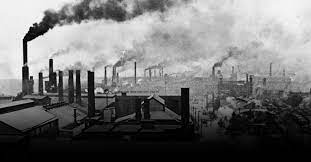 برای مقابله با این وضعیت سه نوع تفکر، مکتب یا سازماندهی مدیریتی در آن ایام مطرح شد که یکی سوسیالیسم برای حمایت از کارگران در مقابل سرمایه داران بود دیگری سندیکایسم با هدف سامزاندهی نیروهای کارگری برای دفاع از حقوق صنفی  خود مانند  بیشتر، و برخورداری از بهداشت و دارو، مرخصی، بازنشستگی و ... بود که به موفقیت های نسبی نیز نایل شد و سومی طرح تعاونی بود که در جهت تعدیل فقر و مکنت کارگران و کاهش شکاف درامدی بین آن ها و سرمایه داران و نیز به منظور اصلاح ساختارهای بازرگانی و افزایش قدرت خرید اعضا تعاونی ها شکل گرفت.
افزایش قدرت خرید اعضا
اصلاح ساختارهای بازرگانی
به طوری که در سال 1380 بیش از 900000000 نفر از جمعیت جهان در قالب بیش از 800000 شرکت تعاونی عضو تعاونی ها بوده اند و روز به روز به تعداد اعضا، تعداد شرکت های تعاونی و نقش و حضور آن ها در اقتصاد ملی کشورها افزوده می شود. 
تعریف تعاونی و اصول هفت گانه بین المللی آن در کنگره بین المللی تعاون به سال 1995 در شهر منچستر انگلستان تصویب شده است، به این شرح است:
تعریف تعاونی:
تعاونی اجتماعی داوطلبانه افرادی است که به منظور تامین نیازهاو نیل به اهداف مشترک اقتصادی، اجتماعی و فرهنگی خود از طریق تاسیس، اداره   و نظارت دموکراتیک موسسه ای یا مالکیت مشاع، با هم توافق کرده اند.
اهداف مشترک اقتصادی، اجتماعی و فرهنگی
مالکیت مشاع
تاسیس، اداره   و نظارت دموکراتیک
اصل اول- عضویت اختیاری و آزاد
اصل دوم- کنترل دموکراتیک به دست اعضا: تعاونی ها سازمان های دموکراتیک هستند و به دت اعضای خود که فعالانه در سیاست گذاری و اتحاد تصمیمات مشارکت می کنندف کنترل می شوند. 
اصل سوم- مشارکت اقتصادی اعضا: اعضا به طور منصفانه و ب کنترل دمورکراتیک سرمایه تعاونی خد را تامین می کند. 
اصل چهارم- خودگردانی و عدم وابستگی : تعاونی ها سازمان هایی خودگردان وخودیارند که به دست اعضا کنترل می شوند.
اصل پنجم- آموزش و کارورزی و اطلاع رسانی: تعاونی ها برای اعضا، نمایندگان منتخب، مدیران و کارکنان خود، اموزش و کارورزی فراهم می آورند. 
اصل ششم- همکاری بین تعاونیها
اصل هفتم – توجه به منافع جامعه: تعاونی ها با تصویب سیاسی ها به رای اعضا برای توسعه پایدار جامعه خود فعالیت می کنند.
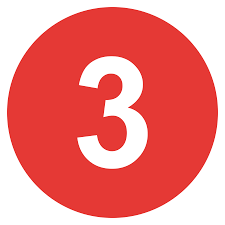 تشکل های تعاونی در جهان در سه رده تعاونی های اولیه تعاونی های ثانویه و تشکل های بین المللی تعاون سازماندهی شده اند. اتحادیه بین المللی تعاون به عنوان بالاترین سازمان تعاونی در جهان در سال 1895 تاسیس شده و در حال حاضر مقر آن در شهر ژنو سوئیس است.
در ایران در دهه 1310 و در سال 1314 اولین شرکت  تعاون روستایی گرمسار به همت مهندس فاتح مدیر کل فلاحت سابق، تشکیل گردید. بنابراین سراغاز نهضت تعاون روستایی امروزی در ایران  را باید در همین دانست. البته این شرکت توفیقی در کار خود حاصل نکرد. در دهه 1320 ، 19 شرکت تعاونی مصرف در سراسر کشور تشکیل شد.
از این 19 شرکت فقط سه شرکت موفق به ادامه کار شدند، یکی از آن ها شرکت تعاونی ارتش بود که بعدها به شرکت تعاونی سپه تغییر نام یافت. دیگری شرکت تعاونی کارمندان وزارت فرهنگ بود، که بعدها شرکت تعاونی فرهنگیان خوانده شد. سومی هم شرکت تعاونی کارخانه قند شازند اراک بود. بقیه شرکت ها دچار رکود، تغییر وضع یا انحلال گردیدند. 
در نیمه دوم دهه 1320 دو واقعه مهم در ایران اتفاق افتاد که در مورد تعاونی ها سرنوشت ساز بود اولین واقعه این بود که هیات عالی برنامه در هنگام تدوین برنامه عمرانی هفت ساله، اول تشکیل تعاونی ها را مورد توجه قرار داد.
دومین واقعه موثر بر تحول تعاونی ها این بود که در سال 1325 وزارت کار و امور اجتماعی تشکیل گردید. بر طبق ماده 19 قانون کار، اداره ای به نام اداره امور شرکت های تعاونی در آن وزرات خانه شروع به کار کرد (مهاجرانی و عسگری، 1384،  9-15)
دهه 1330 اولین لایحه قانون شرکت های تعاونی در خرداد 1332 با استفاده از اختیارات قانونی، به تصویب نخست وزیر وقت، مرحوم محمد مصدق، رسید. به  موجب ان لایحه قانونی، شرکت های تعاونی توانستند بدون تبعیت از مقررات شرکت های سهامی به ثبت برسند و با بهره گیری از امتیازات پیش بینی شده درلایحه قانونی مورد بحث از پرداخت مالیات بر درآمد و هزینه تمبر سهام و سایر هزینه های زاید معاف شدند.
با ان که انتظار می رفت بر اساس تجارب گذشته و مشاوره هایی که با کارشناسان خارجی و سازمان های بین المللی به عمل آمده بود، محدوده کار دولت و شرکت های تعاونی مشخص گردد و بر اساس تعاریف و اصول تعاون هریک از شرکت ها یا اتحادیه هایی که آن ها—نه دولت تشکیل می دهند از استقلال کامل برخوردار باشند و دولت فقط در قالب هدایت، حمایت یا نظارت نقش داشته باشد، ولی محتوای این لایحه قانونی نشان می دهد که شرکت ها بدون دخالت دولت قارد به ادامه حیات نبودند. در واقع دولت بود که تشخیص می داد به کجا و برای چه کسانی باید تعاونی تشکیل داد.
لایحه زمبور در سال 1344 با تغییرات مختصری از طرف دولت به مجلس تقدیم شد و به تصویب رسید و تا سال 1350 مبنای قانونی و حقوقی امور مربوط به شرکت های تعاونی بود. 
تحولات تعاون در سال های 1320 تا 1340 را می توان چنین ارزیابی کرد که با وجود استفاده از مشاوران متعدد خارجی و سازمان های مختلف بین المللی و تصویب اساس نامه صندوق تعاونی و دوبار انعکاس موضوع شرکت های تعاونی در قوانین برنامه اول و دوم و تامین اعتبارات مورد نیاز و 15 بار منعکس شدن موضوع تعاونی ها در قوانین عادی و تبصره های بودجه ای و ایجاد دوره های آموزشی مختلف و تشکیل دو دوره شورای عالی تعاون و ترجمه و انتشار جزوه های تعاونی برای آگاهی مردم و تشکیل کلاس های تربیت کار تعاونی  و هیچ گاه این موضوع مورد توجه مسئولان قرار نگرفت که امور این شرکت ها، که  دارای شخصیت حقوقی جداگانه هستند، به خود تعاونی ها واگذار شود. بلکه پیوسته کارکنان مختلف دولتی بودند که سرپرستی و قیمومیت این شرکت ها را به عهده داشتند و تصمیم گیر واقعی بودند و اعضاء تعاونی ها ر حاشیه قرار داشتند.
در سال 1341 چنین تشخیص داده شد که اولین قدم در راه توسعه کشاورزی و انتقال از مرحله سنتی به مرحله مدرن، اصلاحات ارضی(تقسیم ارضی) است. هدف اصلی این اقدام انتقال زمین از بزرگ مالکان به زارعان سهم بر بود. بنابراین، برای جلوگیری از اختلال در مدیریت واحدهای تولیدی ایجاد تعاونی های روستایی به عنوان جانشین عوامل مذکور در نظر گرفته شد.
به زارعان تذکر داده می شد که فقط به افرادی زمین داده می شود که عضویت تعاونی را پذیرفته باشند. بدین ترتیب امید به صاحب زمین شدن و دریافت وام معادل چهار برابر سرمایه ای که می پرداختند سبب شد که زارعان به ظاهر برای عضویت در تعاونی، بدون آنکه ماهیت آن را بدانند، اظهار رضایت کنند(مهاجرانی و عسگری، 1384، 32-18)
حاصل این تغییرات را در آمارها و ارقام زیر می توان ملاحظه کرد: تعداد تعاونی های روستایی، که در سال 1341 بالغ بر 2722 شرکت با 542000 عضور و 2379000 ریال سرمایه بود، در سال 1349 جهش سریعی یافت و به 8298 شرکت، 1606000 ریال عضو و 2279000000 ریال سرمایه رسید. اما این امر نه تنها نتوانست در جامعه روستایی موثر واقع شود، بلکه افزایش میزان مهاجرت روستایی و کاهش تولیدات کشاورزی به شدت مسئولان را نگران کرد.
دهه 1350 شاهد تحولات اقتصادی و اجتماعی بسیاری بو که در تعیین سرنوشت تعاونی های کشور بسیار موثر بوده است این تحولات را می توان به شرح زیر بر شمرد:
1- تصویب قانون شرکت های تعاونی در تاریخ 1350/3/16 به طور آزمایشی و اصلاحیه های بعدی و متعدد آن. 
2- استقرار دستگاهی دولتی تحت عنوان وزارت تعاون و امور روستا ها برای اداره امور تعاونی های کشور
3- افزایش تعداد تعاونی های روستایی و عدم کشش دولت برای اداره آن ها و ادغام آن ها در یکدیگر
4- گسترش منطقی سایر گرایش های تعاونی.
5- ادغام تعاونی ها
6- تشکیل سازمان تعاون مصرف شهر و روستا
7- انحلال موسسه آموزشی و تحقیقات تعاونی
8- انحلال وزارت تعاون و امور روستاها و واگذاری امر تعاونی های روستایی به وزارت کشاورزی و عمرن روستایی و امور سایر تعاونی ها به اسزمان مرکزی تعاونی کشور و الحاق این اسزمان و سازمان تعاون شهر و روستا به وزارت بازرگانی
9- پیروزی انقلاب اسلامی و تصویب قانون اساسی
10- ایجاد تعاونی هایکارگری، روستایی، عشایری و مراکز گسترش.
اولین لایحه قانون شرکت های تعاونی در سال 1332 به تصویب مجلس رسید. این قانون که در 14 ماده تهیه شده بد و با عمق بیشتری اصول بین المللی تعاون را در بر داشت، توانست مدت 18 سال بر تعاونی های کشور حاکم گردد. این قانون دو تکلیف برای دولت یا موسسات دولتی تعیین کرده بود. کمک به تاسیس تعاونی ها و نظارت بر آن ها اما قانون جدید شرکت های تعاونی در 25 فصل و 149 ماده آزمایشی داشت و در تاریخ 1350/3/16 به تصویب رسید.
برخلاف اصول تعاون، اداره امور شرکت های تعاونی به عهده دولت بود و این کار، یعنی اداره بیش از 8000 تعاونی برای دولتمقدور نبود، برنامه ادغام شرکت ها مورد توجه قرار گرفت  به اجرا گذارده شد. در نتیجه تعداد آن ها از 8361 شرکت در پایان سال 1351 به 2717 شرکت در پایان سال 1352 رسید (مهاجرانی و عسگری، 1384، 67-53)
گرایش دیگری که به گرایش های قبلی در این دوره اضافه شد، تعاونی های عشایری بود. این تعاونی ها از سال 1357 به منظور رسانیدن خدمات و کالا به عشایر شکل گرفتند. در این سال با استفده از اساس نامه سازمان مرکزی تعاونی روستایی ایران شرکت های تعاونی عشایری تشکیل شد. در این زمینه تا پایان سال مذکور جمعا در 7 استان عشایری تعداد 25 واحد تعاونی عشایری با عضویت حدود 15000 نفر از عشایر تشکیل گردید.
در  دهه 1350 فقدان شناخت کافی ا زجامعه ایران شتاب زدگی و اشفتگی در تصمیم گیری ها و تغییرات پی در پی در ظرف کمتر از یک دهه مانع از آن شد که تعاون در جامعه به خصوص در جامعه روستایی نهادینه نهادمند شود. تعاونی ها نتوانستند سه عامل مدیریت، اعتبار و تخصص را  که به علت تقسیم اراضی از بین رفته بودف جبران کنند. روز به روز وابستگی آن ها به دولت چنان افزایش یافت که بالاخره تعاونی ها به جای آن که نهادی مردمی باشند، تبدیل به نهادی دولتی شدند.
از ویژگی های مهم دهه 1360 می توان به تغییرات اجتماعی و اقتصادی ناشی از انقلاب اسلامی و به خصوص شروع جنگ تحمیلی عراق علیه ایران و تبعات بسیار آن اشاره کرد. 
حدود ده سال طول کشید تا بالاخره بحث و بررسی های دولت، مردم و مجلس به نتیجه رسید و قانون بخش تعاون در اواسط سال 1370 تصویب گردید (مهاجرانی و عسگری، 1384، 84-76)
رشد تعداد تعاونی ها در دهه 1350 سالانه حدود 3/3 درصد بود، در حالی که رشد تعاونی ها در  دهه 1360 سالانه حدود 13/1 درصد گردید که نزدیک به چهار برابر دهه پیشین بود در بین سه نوع کلی تعاونی های شهری غیر کارگری، کارگری و روستایی بیشترین رشد سالانه مربوط به تعاونی های شهری غیر کارگری بود (حدود 24/4 درصدی در سال) این رشد در دوره قبلی کمتر از یک سوم این رقم بود.
در نتیجه، شکل غالب تعاونی های کشور از تعاونی های روستایی به تعاونی های شهری غیر کارگری تغییر یافت. در حالی که در دهه 1350 سهم تعاونی های روستایی 53 درصد، تعاونی های کارگری 27 درصد و تعاونی های شهری غیر کارگری 20 درصد بود، در دهه 1360 این وضع تغییر یافت به طوری که سهم تعاونی های شهری غیر کارگری 54/4 درصد، تعاونی های کارگری 28/8 درصد، تعاونی های روستایی 16/8 درصد گردید (ص 121)
در این دوره 56 مورد قوانین مختلف که به نحوی به امور تعاونی مربوط بودند به تصویب مراجع مربوطه رسید (مهاجرانی و عسگری، 1384: 122)
 با تصویب قانون تعاون سال 1370 انتظار می رفت که پراکندگی موجود در زمیه امور تعاونی ها در کشور از بین برودو به جای انکه هفت دستگاه، سکان دار این بخش باشند، یک دستگاه عهده دار امور ان شود و در واقع یک قانون حاکم باشد زیرا وجود این پراکندگی موجب وابستگی بیشتر تعاونی ها به دولت می گردد و سازمان های دولتی عملا در راه حیات و اعتلای خویش مقاومت بیشتری ناشن می دهند، در حالی که تشکیل یک سازمان واحد ناظر
مقایسه مشخصات تعاونی های بخش تعاون در 10 سال این دهه با دهه قبل نشان می  دهد که تعداد تعاونی ها در پایان دهه 1360 بالغ بر 19903 که در پایان دهه 1370 به بیش از 60000 واحد رسید که فقط 3110 واحد آن را تعاونی های روستایی تشکیل می دادند. آنچه سبب این جهش بزرگ گردید اقبال کارگران و غیر کارگران  به این تعاونی ها بود که بین گرایش های دوازده گانه تعاونی های مصرف و مسکن درخشش خاصی داشته اند. این عملکرد مبین آن است که جامعه ما، برخلاف شایع است، ذاتا مشارکت طلب است و تفرقه جو نیست. بنابراین در دوره مورد بحث شاهد هستیم که نقش تعاونی ها در جذب سرمایه های کوچک مردم، ایجاد فعالیت های تولیدی، خدماتی، صنعتی، تجاری کشاورزی و غیره نه تنها انکار ناپذیر است بلکه از ارزش اقتصادی قوق العاده ای هم برخوردار است.
چالش های تعاونی ها
اصل چهل و چهارم قانون اساسی جمهوری اسلامی ایران سه بخش دولتی و تعاونی و خصوصی را به رسمیت شناخته ، ولی به موجب این اصل، محدوده کار آن ها را باید قانون تعیین کند.  در مورد بخش تعاونی این کار انجام شدهف ولی برای دو بخش دولتی و خصوصی تعیین تکلیف نشده است.
قانون تعاون باید منعکس کننده نیاز و تحولات اجتماعی، اقتصادی و سیاسی زمان و منطبق با آن ها باشد. 
حود رابطه دولت با تعاونی ها به طور کامل مشخص نگردیده  و ب اهمیت موضوع درک شود وظایف وزارت به تدریج به اتحادیه ها و اتاق های تعاونی واگذار گردد. 
از تنگناهای دیگری که قابل ملاحظه است، امور حساب رسی شرکت های تعاونی است
در جایی که این وظایف را ماموران دولت به عهده می گیرند، با توجه به گرفتاری هایی که آن ها دارند، معمولا هر سال کار  حساب رسی به طور مرتب و مستمر انجام نمی شود و شرکت ها بلاتکلیف می مانند. 
تنگنای دیگری که  دیده می شود فقدان خدمات مشاوره ای مدیریتی است. هر چه کار تعاونی ها توسعه می یابد، موضوع های مدیریتی آن ها پیچیده تر و نیاز آن ها به خدمات مشاوره ای بیشتر می شود.
این خدمات که شامل خدمات تعاونی های تجاری، تولیدی و توسعه ای است باید به صورت روشت تعریف گردد و در قالب دوره های آموزشی و مشاوره مدیریت به تعاونی ها و اتحادیه های آن ها عرضه شود.
دوره های آموزشی و مشاوره مدیریت
مورد دیگری که در زمینه تنگناهای اقتصادی، اجتماعی و ساختاری بسیار حایز اهمیت است ولی هنوز مورد توجه جدی قرار نگرفته، موضوع پس انداز و اعطای اعتبار و ساختار بانکی تعاونی ها است. ضروری است که تعاونی ها کار پس انداز و اعطای اعتبار مربوط به اعضا خود را به عهده گیرند.
1- موضوع پس انداز 
2- اعطای اعتبار 
3- ساختار بانکی
آخرین موضوع در زمینه تنگناهای اقتصادی و اجتماعی ساختاری، فراهم نشدن زمینه لازم و کافی برای گروه های اجتماع کم بهره جامعه مانند زنان، جوانان  معلولان و بیکاران است. به طوری که هنوز راهکار و رویکرد تعاونی نتوانسته است مزیت های خود را شامل حال گروه های مزبور کند.
فلسفه تعاون به همان اندازه که از نظر اجتماعی مهم است، باید از لحاظ اقتصادی هم معتبر باشد به عبارت دیگر رشته ای مقررات قوانین و اصول اخلاقی بر رفتار اقتصادی اعضاء نظارت کنند. 
دفتر منطقه ای آسیا و اقیانوسیه اتحادیه بین الملل تعاون در مورد تاثیرات منفی این وضعیت به دولت ها هشدار داده و تبیین الگویی از رابطه تعاونی و دولت را  خواستار شده و مهم تلقی کرده است، الگویی که در ان اعضا آزادی ادراه امور تعاونی خود را به صورت  دموکراتیک به پیروی از اصول تعاونی که در سطح بین المللی پذیرفته شده است خواهند داشت در عین حال کمک های دولتی همچنان برقرار است.
بزرگ ترین مزیت و مهم ترین ارزش انسانی نهضت تعاونی، عمل خاص آن است در گشودن ابواب منبع و انرژی برای تحول و توسعه آینده ملیون ها نفر از مردم روی زمین که از لحاظ اقتصادی، اعمال و وظایف آن ها غیر مولد است. نهضت تعاونی با سازمان دادن این افراد در واحد های تعاونی، موقعیت اجتماعی و سپس اقتصادی آن ها را بهبود خواهد بخشید، و از طریق تحولی بطئی، انبوه مردم غیر مولد به تدریج در سلسله عظیم تولید حلقه ای موثر خواهند شد(مهاجرانی و عسگری، 1384، 233-247)
صندوق های قرض الحسنه
اولین صندوق های قرض الحسنه در سال 1348 در یکی از مساجد تهران و با سرمایه اولیه 14 هزار تومان به وجود آمد. پیش از پیروزی انقلاب اسلامی تعداد صندوق ها به عدد 200 و پس از آن تا سال 1365 به بیش از 2500 صندوق رسید. در حال حاضر تعداد صندوق های قرض الحسنه رسمی و غیر رسمی حدود 5500 صندوق براورده می شود.
صندوق های قرض الحسنه در زمینه های زیر به متقاضیان واجد شرایط وام می پردازد. 
ازدواج تعمیرات مسکن، رهن و اجازه، معالجات بیماری، سرمایه کسی، تحصیلات،  در زمینه کشاورزی، دامداری و مرغداری، برای توسعه صنایع کوچک، برای خرید وسایل ضروری منزل به آسیب دیدگان حوادث طبیعی، زیارت، یاری سایر صندوق های قرض الحسنه ، یاری موسسات دولتی و عممی، برای تعمیر مساجد و امام زاده و تاسیس کتابخانه، سایر انواع وام(عسگری و مهاجرانی، 1381، 83-85)
بر اساس گزارش رسمی مرکز آمار ایران در سال 1374، تعداد صندوق های قرض الحسنه به ثبت رسیده در کلیه نقاط شهری و روستایی کشور بالغ بر 1926 واحد بوده است.
تعداد 1926 صندوق قرض الحسنه مورد بررسی در سال 1373 نفر کارمند مرد حقوق بگیر و کارکنان بدون مزد و حقوق بوده اند که به صورت تمام وقت و یا پاره وقت خدمت می کرده اند.  از کل تعداد کارکنان 5776 نفر برابر 69/7 درصد را کارکنان مزد و حقوق بگیر و 2516 نفر یا 30/3 درصد را کارکنان بدون مزد و حقوق بگیر تشکیل می دهند.
یک کارمند مزد و حقوق بگیر صندوق های قرض الحسنه به طور متوسط سالانه 2/1 میلیون ریال و ماهانه به طور متوسط مبلغ 174 هزار ریال مزد و حقوق دریافت کرد که در مقایسه با میانگین مزد و حقوق ماهانه کارکنان دولتی و خصوصی بسیار کمتر است. پایین بودن مزد و حقوق کارکنان قرض الحسنه به طور عمده به وجود اهداف خیرخواهانه و نیز مسن و بازنشسته بودن تعدادی از کارکنان باز می گردد (عسگری و مهاجرانی، 1381، 97-99)
1- صندوق های قرض الحسنه به عنون یکی از موسسات مالی در خدمت رفع نیازهای مالی کوچک ولی اغلب اضطراری مردم و به خصوص اقشار کم درآمد هستند. خدمات کوچک ولی فراوان صندوق های قرض الحسنه در مقایسه با خدمات بزرگ ولی بورکراتیک بانک ها با نرخ های بالاتر سود، معنی دارتر و ثمر بخش تر می شود.
2- در حالی که بانک های کشور دولتی هستند و روح حاکم بر فعالیت های آن ها مدیریت کم انگیزه دولتی است، در صندوق های قرض الحسنه افراد با انگیزه های معنوی و خدمت به مردم، در مصدر امور قرار دارند. در واقع کار در صندوق های قرض الحسنه به استثنا افراد شاغل و مزد و حقوق بگیر، برای سایر مدیران و هیات امنای صندوق ها، امری افتخاری و کار برای خدا و خلق خدا تلقی می شود(عسگری و مهاجرتی، 1381، 115)
انجمن های خیریه
انجمن های خیریه در امور بهداشتی، درمانی، آموزشی، فرهنگی، اجتماعی و صنف فعالیت می کند. از ان جا که این موسسات به دور از هر نوع بوروکراسی و تشریفات اداری هستند، فعالیت های خود را با سرعت عمل بیشتری انجام داده و طبعا هزینه انجام خدمات آن ها در مقایسه با واحدهای متناظر در بخش دولتی بسیار کمتر است. 
اولین قانون مربوط به این نوع فعالیت ها در سال 1311 شمسی به تصویب رسید. پس از آن در سلل 1324 شمسی، تعداد 11 موسسه خیریه در کشور مجوز تاسیس گرفته و شروع به فعالیت کردند.
تجارب موجود ثابت می کند نقش مشارکت مردمی در بهبود زندگی اقشار آسیب پذیر از آن جهت حایز اهمیت است که اول اینکه جنبه های پنهان زندگی آن ها از طریق نهادهای مردمی راحت تر قابل رویت است و دوم این که مشکلا و بورکراسی ادرای حاکم بر سازمان های دولتی در این بخش وجود ندارد. سوم این که موجب کاهش بار مالی مربوط از محل هزینه های دولتی شده و چهارم این که باعث افزایش مدلی و روحیه تعاون و همکاری در جامعه می شود.
پس از انقلاب اسلامی تاکنون 317 هزار کلاس درس ساخته شده که 57 الی 58 هزار کلاس توسط مردم و با مشارکت خیرین مدرسه ساز بوده است. 
پس از تشکیل جامعه خیرین مدرسه ساز استان تهران هر ماه تقریبا 7 مدرسه و هر هفته 18 کلاس و هر 6 ساعت یک کلاس درس  توسط ان ها و با مشارکت مردمی ساخته شده است (عسگری و مهاجرتی، 1381، 123-146)
نتیجه
در پایان یادآوری این نکته ضروری است که تشکل ها یک ابزار و اهرم فرهنگی است. تشکل ها نیز می تواند در قالب تعاونی های تولید و خدماتی ارائه گردد. به علاه این تنوع تشکل ها به شکل یک ابزار صنفی و فرهنگی می تواند کم تحرکی و انفعال عمومی جامعه را به پویایی بدل نماید و نشاط و شادابی را به جامعه عرضه کند. تشکل ها باعث می شود خرده فرهنگ های متفاوت سرزمینی پهناور چون ایران در یک جا کنار هم جمع شوند و از تعامل آن ها غنای فرهنگی حاصل شود. هر چه ابزارهای فرهنگی در کشوری گسترده تر و متنوع تر باشد، مردمان آن کشور سرزنده تر و امیدوار تر به زندگی ادامه خواهد داد و برعکس شکورهایی که ابزاهای فرهنگی آن ها ناچیز به نظر می رسد بیشتر در جنگ و جدل و اختلافات قومی، طایفه ای و خانوادگی به سر می برند و از میراث های غنی گذشته کم بهره اند.
وجود دو تجربه تعاونی ها و صندوق های قرض الحسنه در انتخاب مسیر درست راه گشا است. مداخله های مکرر در طی دهه های مختلف نه تنها گره از کار تعاونی ها نشگوده است، بلکه ناتوانی و نارسایی در انان را تداوم بخشیده است. اما صندوق های قرض الحسنه و انجمن های خیریه بدون بورکراسی طولانی و ناکارامد در جهت رضایت  و رفاه مردم گام برداشته است اکنون زمان عمل است. راه پیش روی ما دشوار است با عدم امکان تداوم اقتصاد نفتی و رانتی هر روز حضور و مشارکت واقعی مردم حس میشود. دولت کارامد دولت ناظر و ارشادی است نه مداخله گر. در سطح جهانی نیز توجه به مشارکت مردم و توانمند سازی آنان مورد توجه قرار گرفته است.
در سال 2006 اتفاق جالب و تقریبا عجیبی در اهدای جایزه صح نوبل صورت گرفت. «محمد یونس»  که هیچ سابقه سیاسی نداشت جایز ای گرفت که قبلا به فعالین سیاسی و حقوق بشر داده می شد. وی موسس بانک گرامین بود. بانکی که به بانک فقرا مشهور شده است. وی در سال 1983 این بانک را تاسیس کرد و تا سال2004 به 3/8 میلیون نفر وام اعطا کرد که 98 درصد آنان زنان روستایی بودند. به واقع اعطا کنندگان این جایزه اشتباه نکرده بودند. محمد یونس به صورت حقیقی در جهت صلح گام برداشته ود. وام هایی که این بانک به پرداخت آن اقدام می کرد با سایر تسهیلات بانکی که تا آن زمان مرسوم بود متفاوت بود. کوچک بودن وامف هدف گیری فقرا و جایگزینی وثیقه این تسهیلات را از برنامه عادی بانک ها متمایز می کرد.
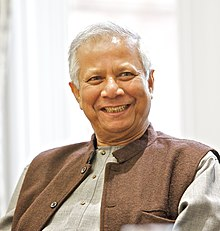 محمد یونس
تجربه ناموفق و ناکامی نهادهای مالی بین المللی مانند بانک جهانی و صندوق بین المللی در توسعه کشورهای جنوب یکی از زمینه های اقبال به بحث اعتبارات خرد است. استقبال از این ابتکار به حدی رسید  که سازمان مللل سال 2005 را سال اعتبارات خرد نامید. هدف از این نام گذاری افزایش اگاهی های عمومی در اعتبارات خرد، خدمات مالی خرد برای فقرا و ارتقا مشارکت مبتکرانه میان دولت ها، کمک کنندگان، سازمان های بین المللی، سازمان های غیر دولتی، بخش خصوصیف دانشگاه ها و مشتریان و دریافت کنندگان خدمات مالی خرد است.  ما با سابقه ای که در تشکیل قرض الحسنه ها داریم می توانیم صندوق های قرض الحسنه را در این جهت سوق دهیم و تجربه ای جهانی را با تجربه ای بومی پیوند دهیم.